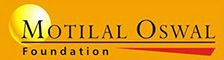 Presents
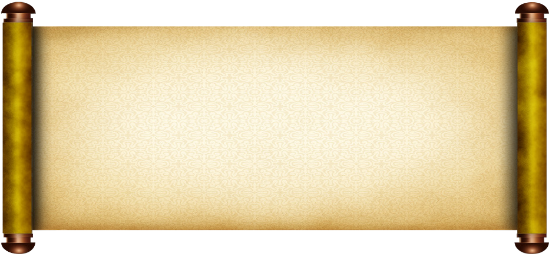 Bright IDEAS Contest 2021
Integrated Design for Education And Social welfare
Application Form
Participating NGO Details
Participating NGO Profile
[Max 3 slides, covering your history, mission, activities/projects, highlight past education related project, etc]
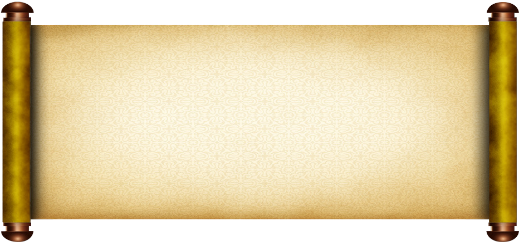 Bright IDEASContest 2021
<Bright IDEA title & tagline, if any>
Bright IDEA – In a nutshell
[Please limit this section to 10 bullet points – Summary of the project being submitted]
Point 1
Point 2
Point 3
Point 4
Point 5
Point 6
Point 7
Point 8
Point 9
Point 10
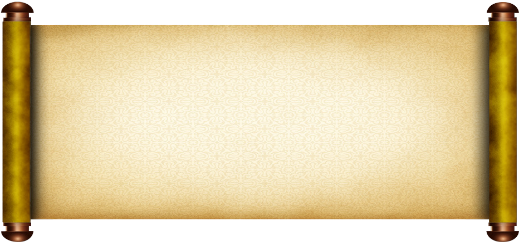 Bright IDEASContest 2021
Bright IDEA – Details
Background – Project Rationale, Research findings
[This section cannot exceed TWO slides]
Problem statement, findings of need analysis, rationale 
.
.
.
.
.
.
.
.
.
.
.
.
Project Objective, Scope & Reach
[This section cannot exceed FOUR slides]
Objective, Scope & Reach (include about project duration & location)
.
.
.
.
.
.
.
.
.
.
.
.
Project Budget & Budgeting process
[This section cannot exceed FOUR slides; Budget Table a MUST]

.
.
.
.
.
.
.
.
.
.
.
.
Project Strategies & Activities
[This section cannot exceed FOUR slides]
Implementation process, use of local/Govt resources, timelines, Monitoring and evaluation indicators.
.
.
.
.
.
.
.
.
.
.
.
Expected impact and beneficiaries
[This section cannot exceed FOUR slides]
Short term & long term expected impact, number of beneficiaries, follow-up activities (if any) sustainability after support is completed

.
.
.
.
.
.
.
.
.
.
.
.
Conclusion – Why yours is a winning Bright IDEA
[This section cannot exceed ONE slide]

.
.
.
.
.
.
.
.
.
.
.


For more details & clarifications, email mofoundation@motilaloswal.com